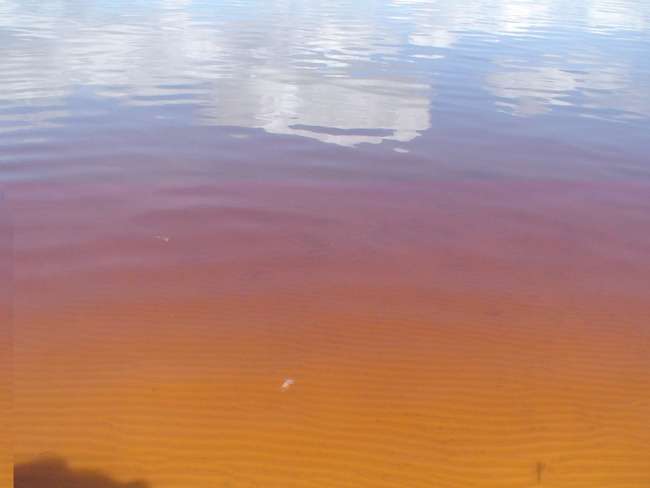 НАРОДНЫЕ ХУДОЖЕСТВЕННЫЕ ПРОМЫСЛЫ  ЮГРЫ
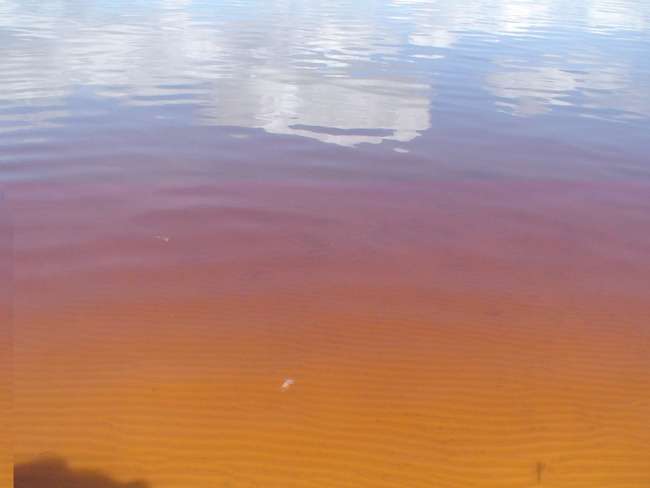 Югра – мой дом.
Если кинет судьба на чужбину,Если Родина будет вдали,Стану я вожаком лебединым,Стану веткой родимой земли. С этим чувством, богатым и сильным,Ты в душе, мой родительский дом, -На просторах великой РоссииЯ не буду нигде чужаком…Если верен обычаям края,Той земле, что тебя родила,Будет песня, как солнце, живая,Где б на свете она ни жила. 
                                                                  Андрея Тарханова
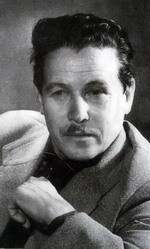 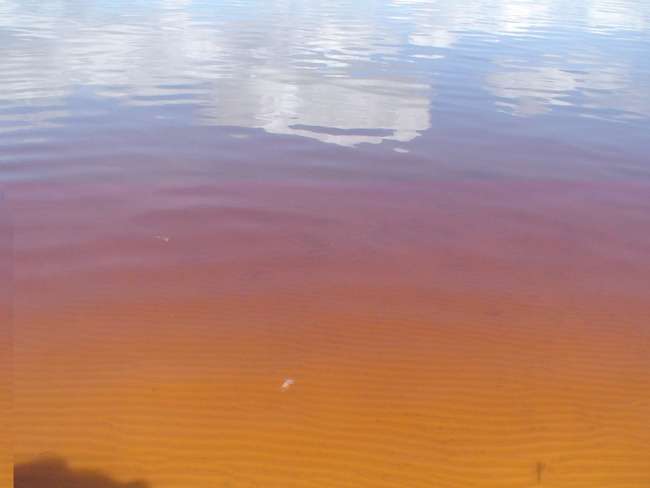 РАБОТА С БЕРЕСТОЙ
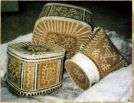 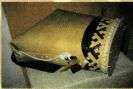 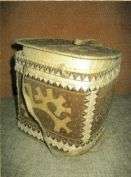 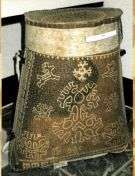 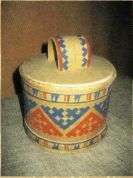 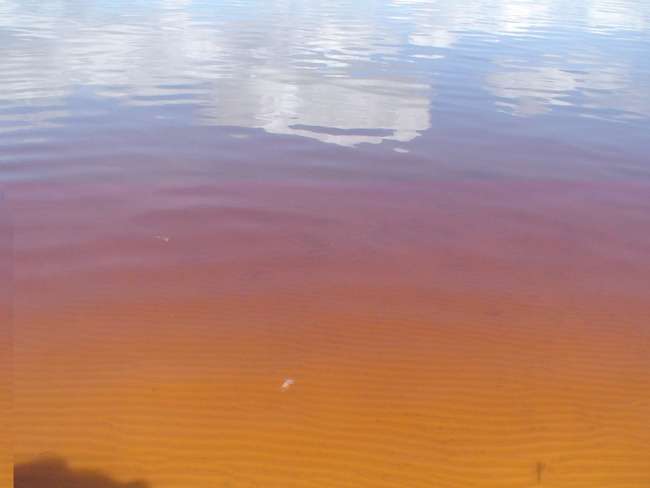 РАБОТА С МЕХОМ
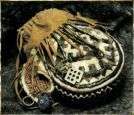 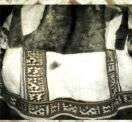 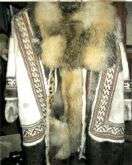 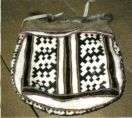 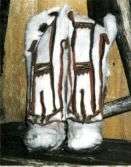 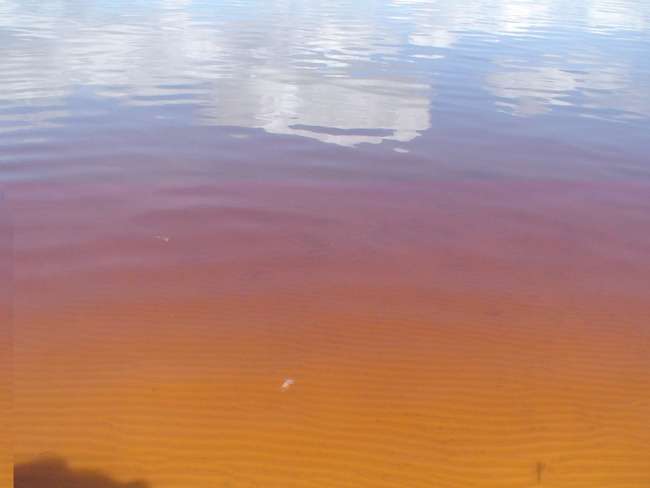 РАБОТА С РОВДУГОЙ И РЫБЬЕЙ КОЖЕЙ
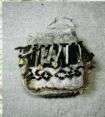 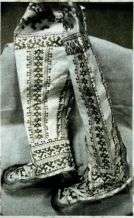 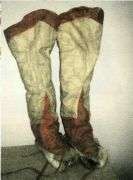 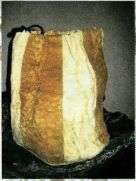 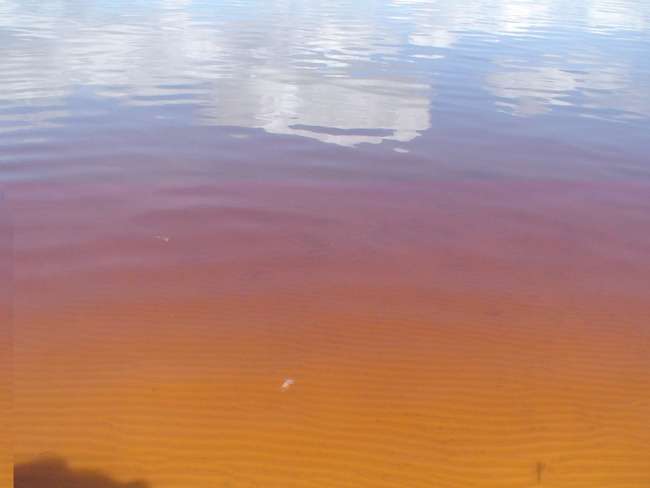 РЕЗЬБА ПО КОСТИ
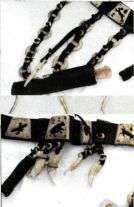 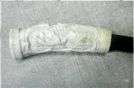 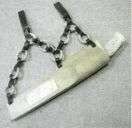 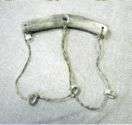 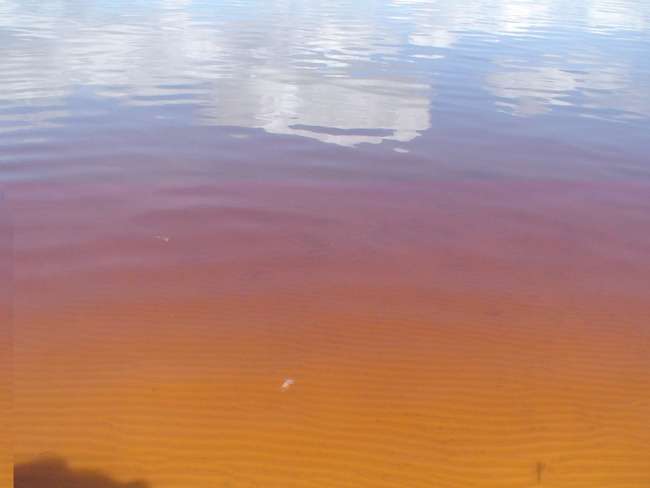 ПЛЕТЕНИЕ ИЗ КОРНЕЙ КЕДРА И ТРАВЫ
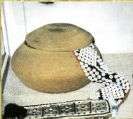 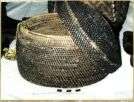 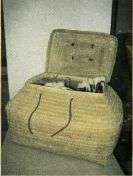 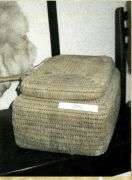 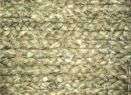 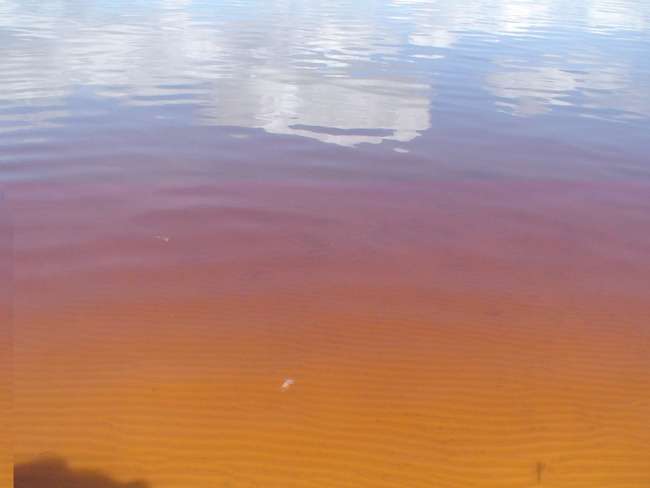 РЕЗЬБА ПО ДЕРЕВУ
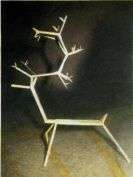 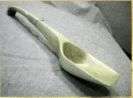 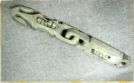 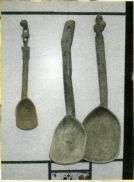 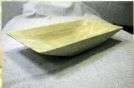 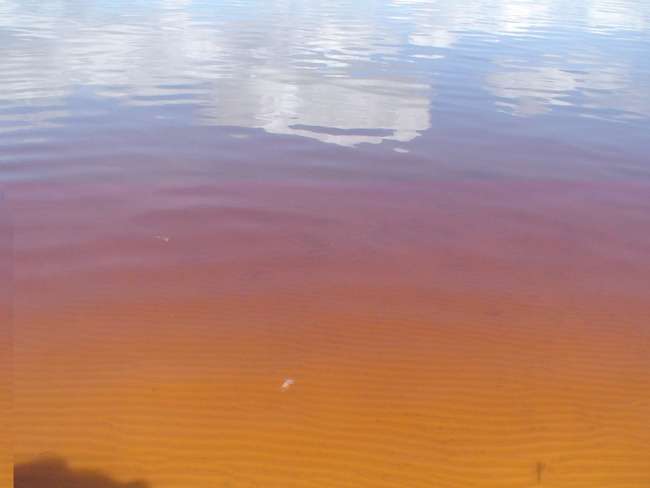 ВЯЗАНИЕ, ВЫШИВКА НИТКАМИ
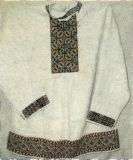 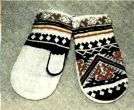 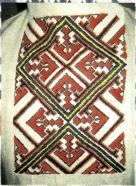 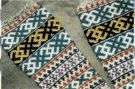 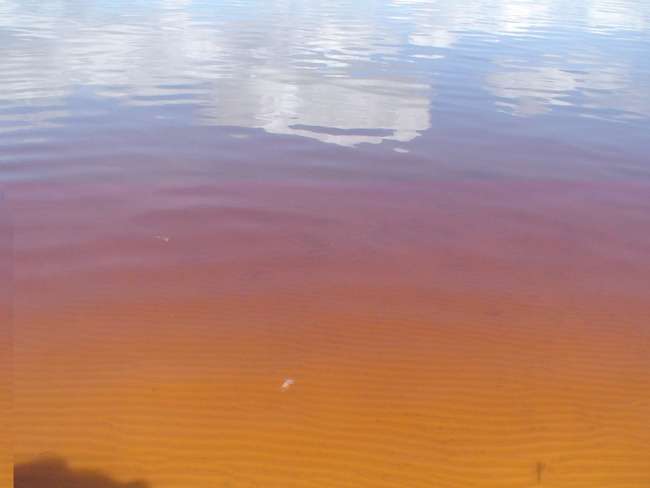 Работа с бисером
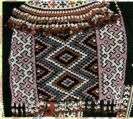 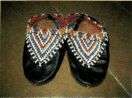 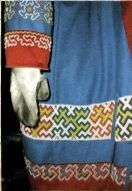 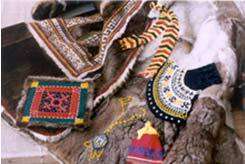 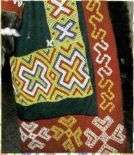 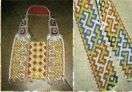 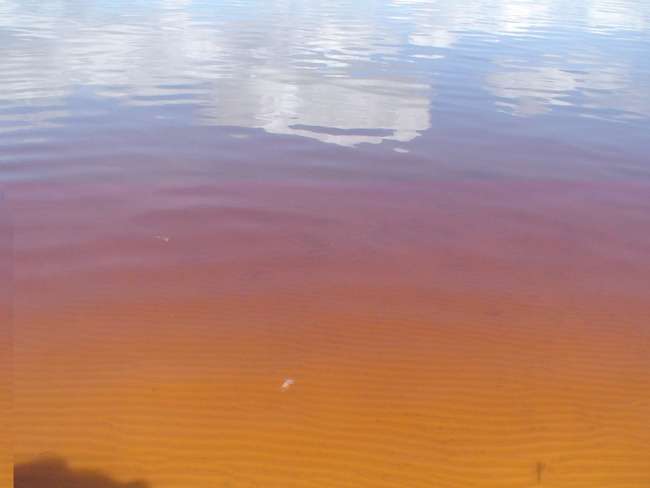 РАБОТА С ТКАНЬЮ
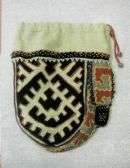 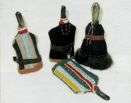 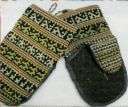 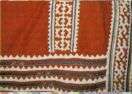 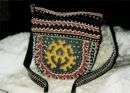 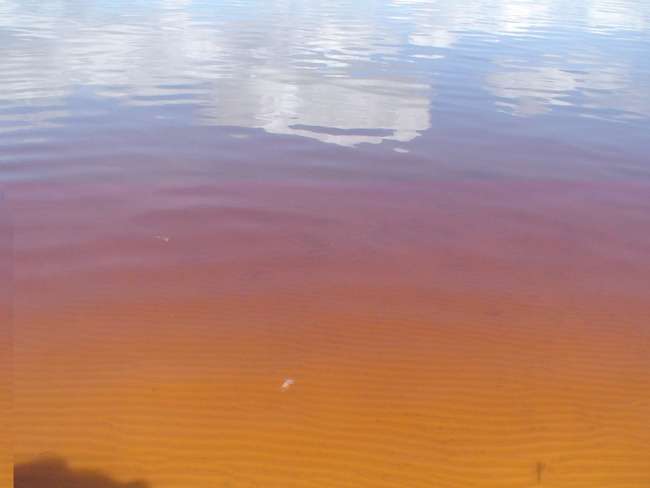 ТКАЧЕСТВО
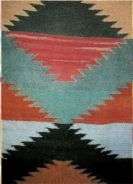 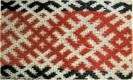 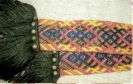 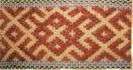 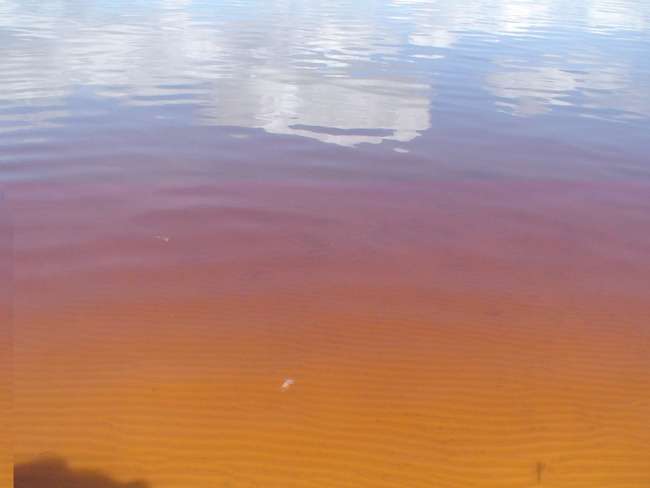 РАБОТА С ГЛИНОЙ
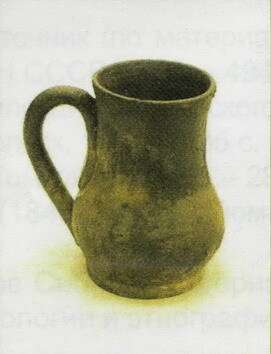 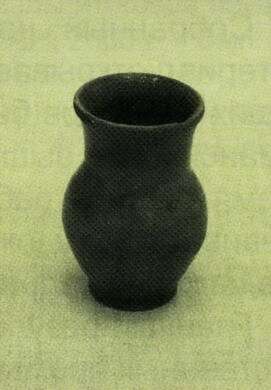 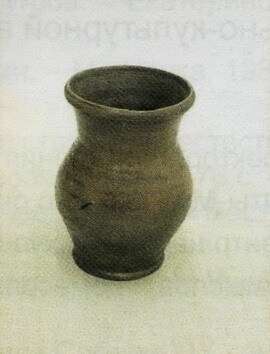 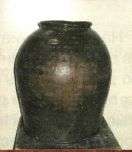 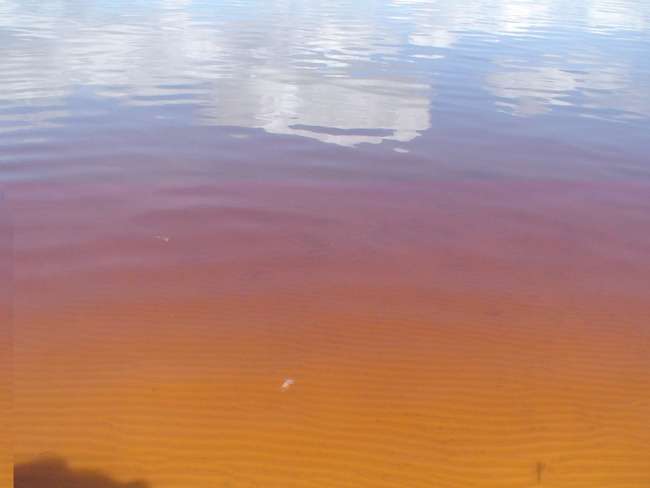 Орнаменты ханты и манси
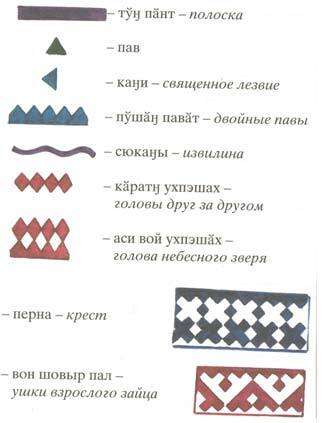 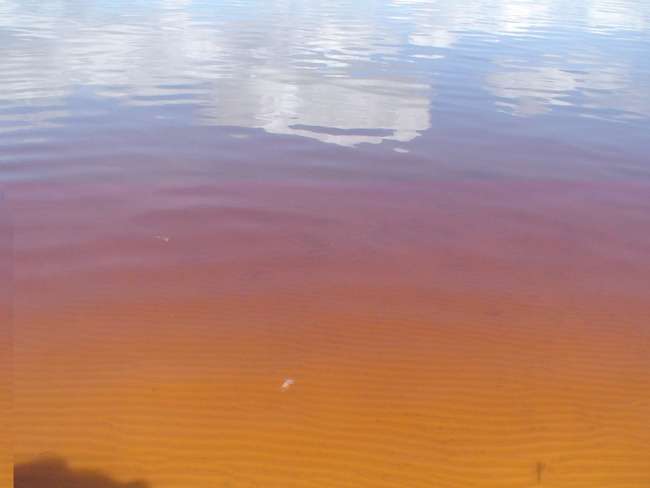 Змея
«змея» защищает от недугов, является покровительницей духов казымских ханты.
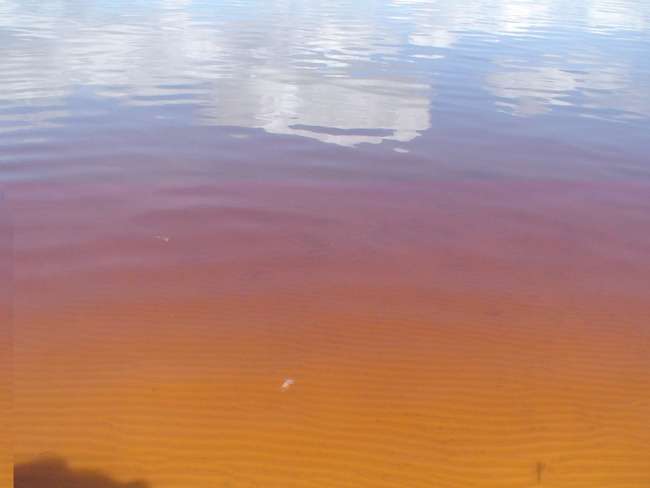 Орнамент «заячьи ушки» применяется в  основном при украшении детских вещей: по мифологическим преданиям, зайчиха относится к лесным женским духам. «Заячьи ушки» связаны с плодородием.
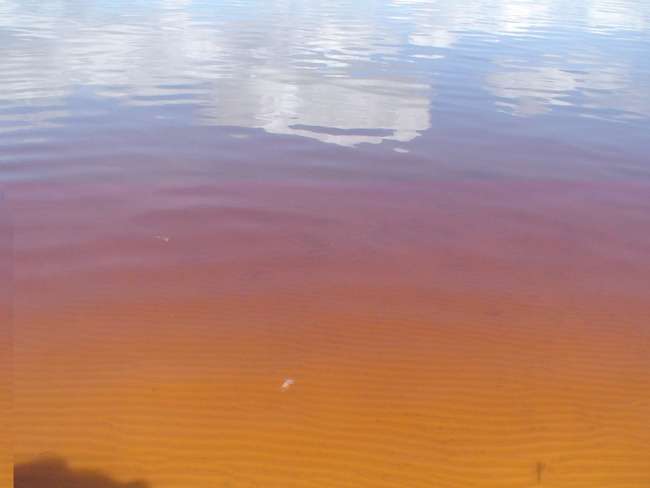 Солнце
«Солнце» обычно занимает центральную часть суконных игольниц и покрышек берестяных  коробок.
 В актуальных верованиях, исследуемых групп хантов сохраняется отношение, 
к «солнцу» - най – матери.
 Как дарительница силы, энергии для «заячьи ушки» воспроизводства земной жизни.  
Идея орнамента такова: что солнце дает жизнь как настоящую, так и будущую.
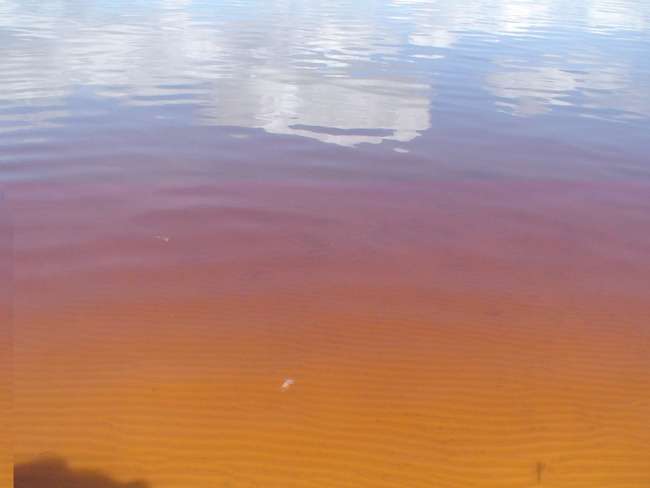 Первое жертвенное животное
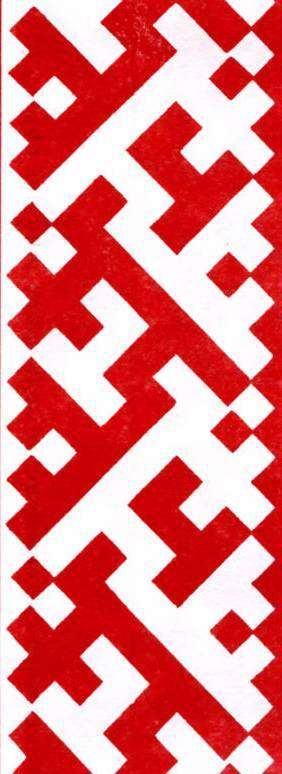 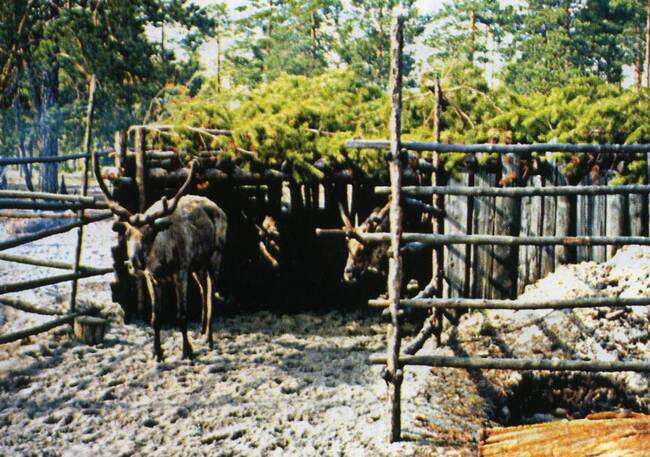 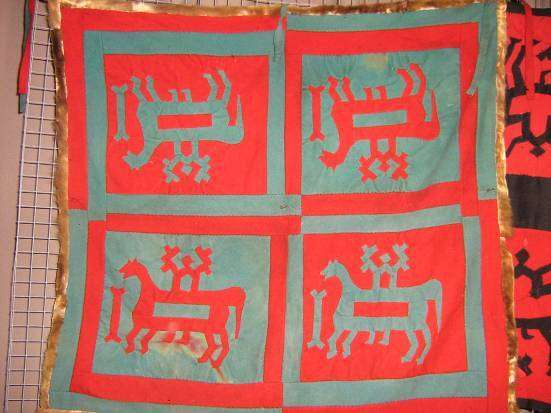 Узор «рог осеннего оленя» (манси)
Жертвенное покрывало
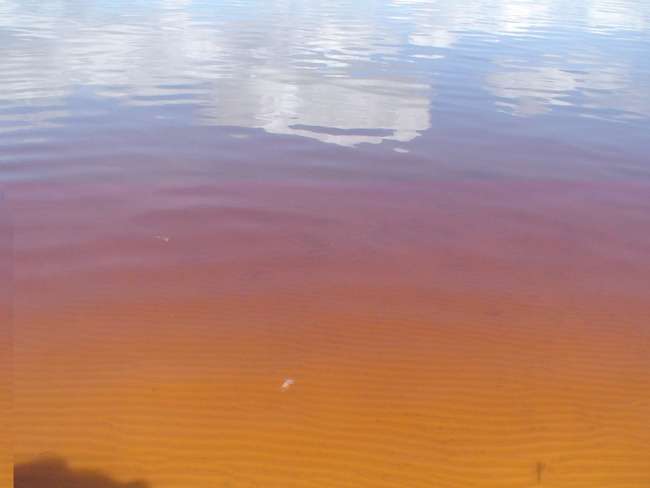 Медведь - самое почитаемое животное
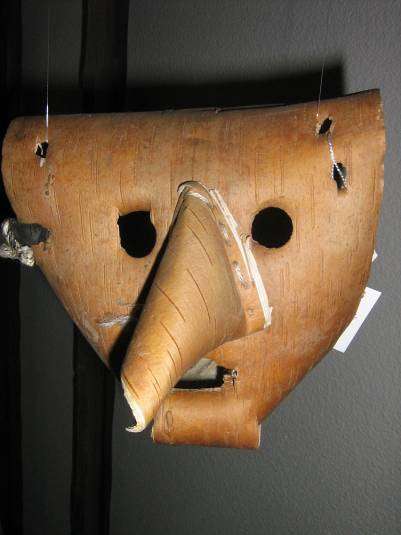 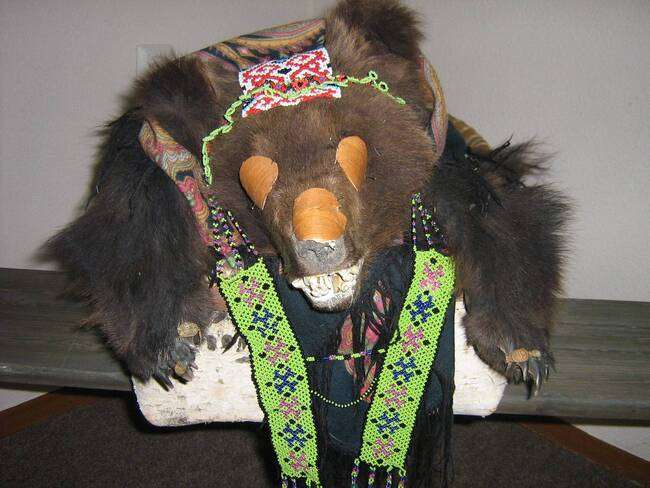 Берестяная маска
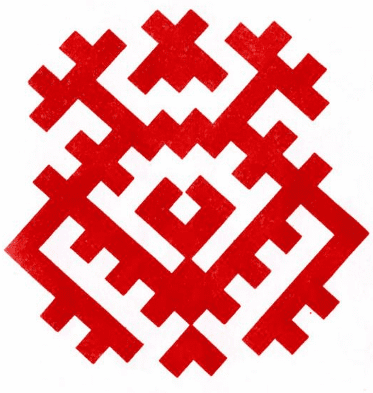 Шкура медведя с головой во главе стола во время
                      Медвежьих игрищ
Изображение медведя
[Speaker Notes: В культуре обских угров существует культ медведя. Он считается самым обожествляемым животным, когда-то он был человеком. В честь него проводится Медвежий праздник. Медведь у хантов и манси считается подобием человека, сохозяином Земли, сыном, братом или посланником бога Торума. Наиболее распространённой была медвежья клятва, т.е. клятва на морде (черепе), лапе, когте, зубе, шкуре медведя. Подозреваемый целовал лапу и произносил: «если я виноват, то разорви меня в лесу вот этими лапами». Ханты считали, что медведь следит за справедливостью отношений в обществе.
          Медвежий праздник представляет собой часть культа медведя. Он проводится в честь зверя или по случаю удачной охоты на него. На празднике переодетые мужчины исполняли танцы и песни. Женщины танцевали, закрыв лица и руки платком. Обязательным на празднике был танец «медведь и охотник». Его исполняли двое мужчин в масках: один из них представлял человека и был в берестяной маске, другой – был медведем в меховой маске. Посвящался этот танец братанию человека и зверя.]
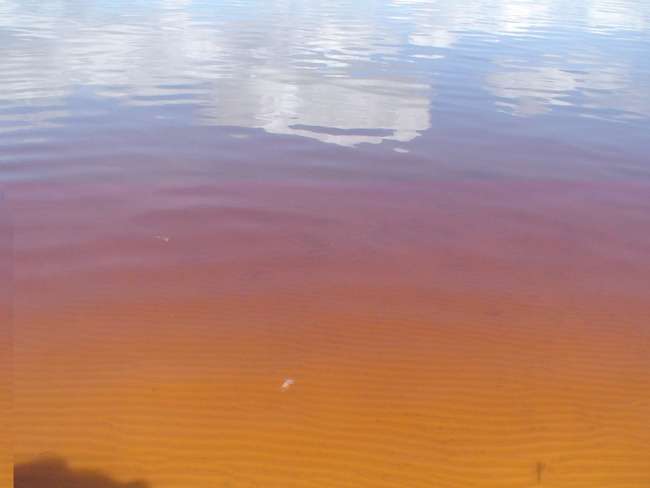 Узоры и орнаменты священных животных
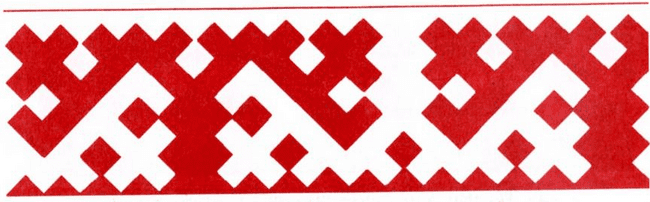 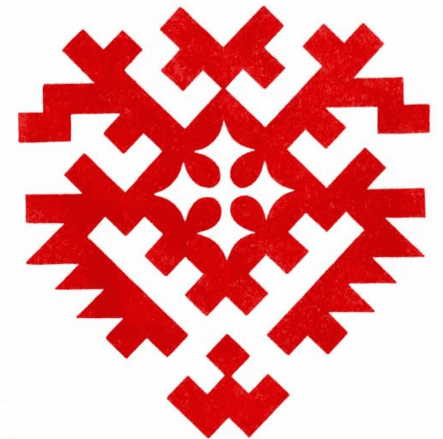 «Рога взрослого лося-самца»
«Лягушка»
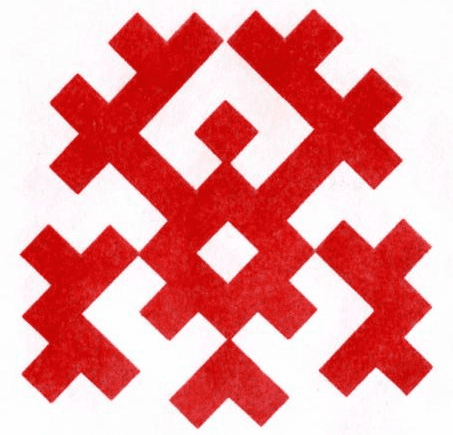 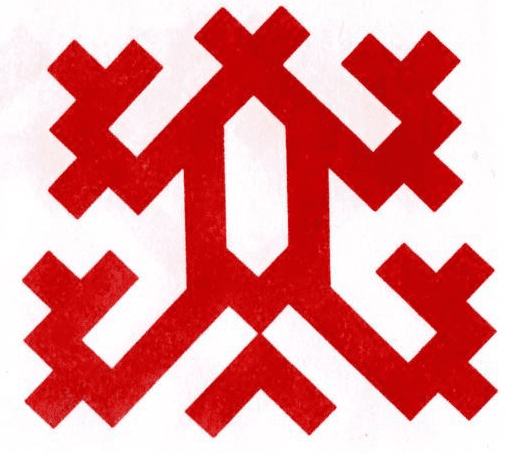 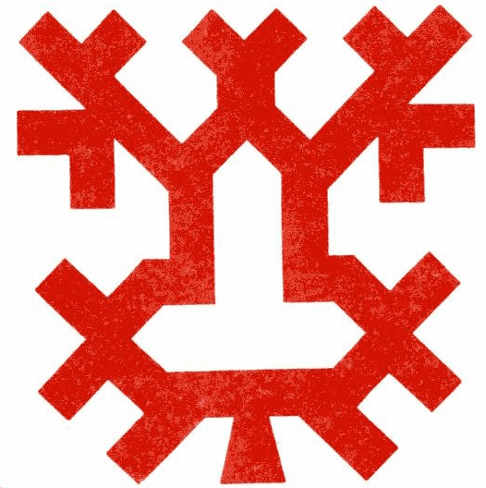 «Выдра»
«Жук»
«Бобёр»
[Speaker Notes: В нашей работе есть очень интересные материалы. Например, многие знают, что проводятся праздники в честь медведя, Вороний праздник. Оказывается, есть ещё праздник трясогузки. А до 1978 годы народы ханты и манси отмечали лосиный праздник. Изучая культуру ханты и манси, я понял, насколько она интересна, самобытна, и очень мало литературы. Собирали мы этот материал по крупицам из книг, которые в районе в единственном экземпляре, пользовались литературой, которую запрашивали из Берёзова.
         В заключение я хочу прочитать отрывок из стихотворения Владимира Замятьина «Ушёл в далёкие урманы».
            Очнитесь, люди! Разве ханты
            Не сыновья родной земли?
            Есть и у нас свои таланты.
            Они бы многое смогли.
Спасите, что ещё осталось,
Приди, заступник и борец.
Поймите, то, что с нами сталось,
Постигнет всех… Тогда… конец.]
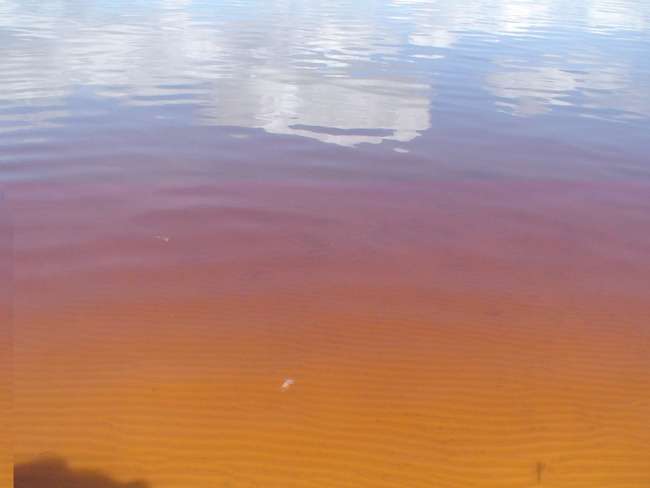 Птица  сна
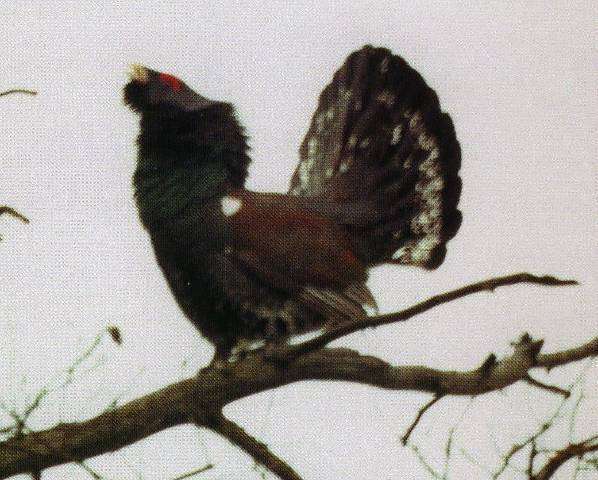 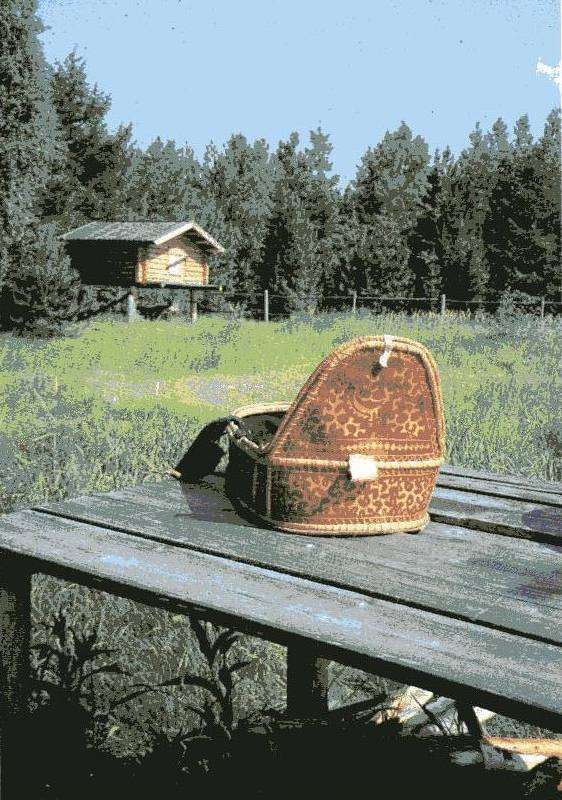 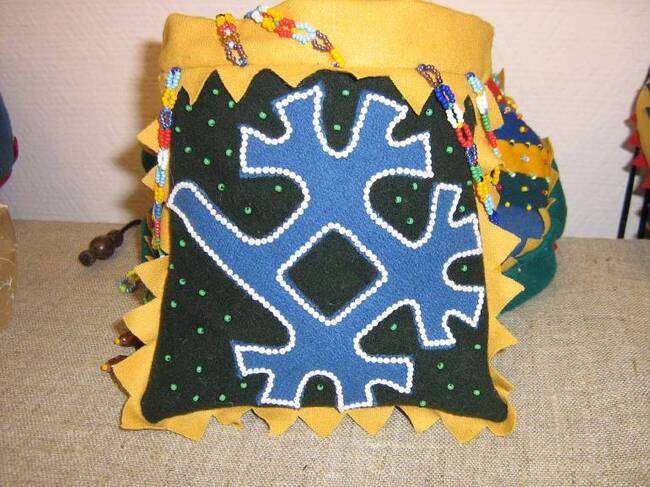 Орнамент «Глухарка» на люльке
На сумочке
[Speaker Notes: По поверьям хантов и манси, одна из душ человека имеет вид глухарки и живёт вне человека, прилетая к нему лишь во время сна. Если эта душа улетает надолго, то человек страдает бессонницей. Поэтому, чтобы дети дольше спали, на спинке люльки, против затылка ребёнка, изображали «Глухарку сна». Это изображение как бы удерживает душу ребёнка и не даёт ей возможность улетать далеко.]
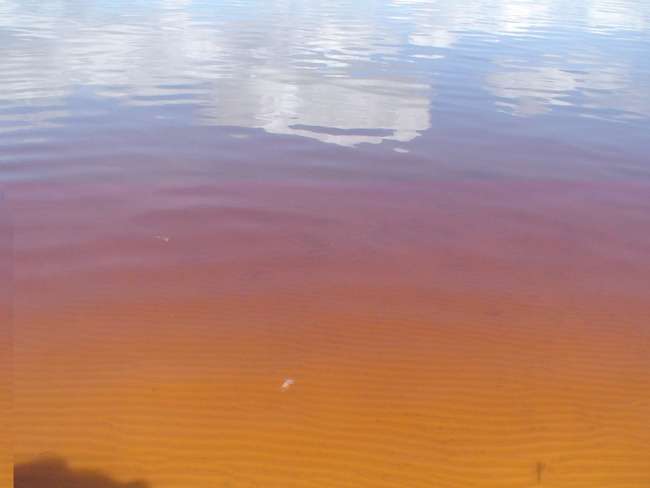 Изображение птицы глухаря,  исследователи указывали на магическое значение «Птицы сна».
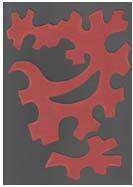 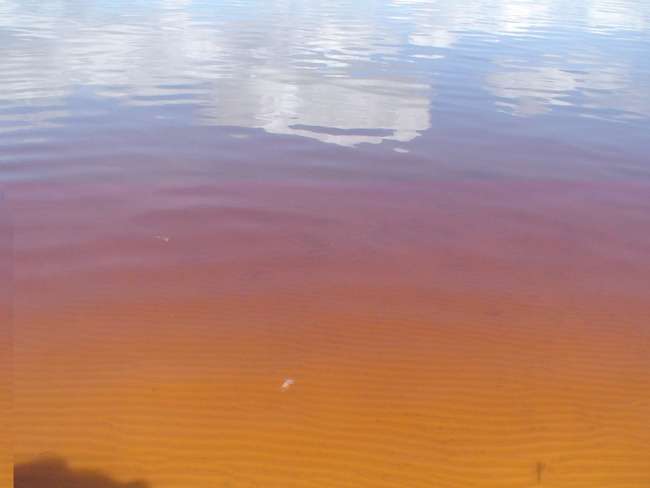 «Крест» сегодня имеет двойную нагрузку: более древнюю и христианскую,  хотя обе нагрузки совпадают в том плане, что несут функцию охраны. Первое значение данного знака (только косой крест). Это ограничение мира людей от враждебных сущностей иного мира.
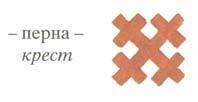 «Лягушка» - давал новорожденному здоровье и долголетие.
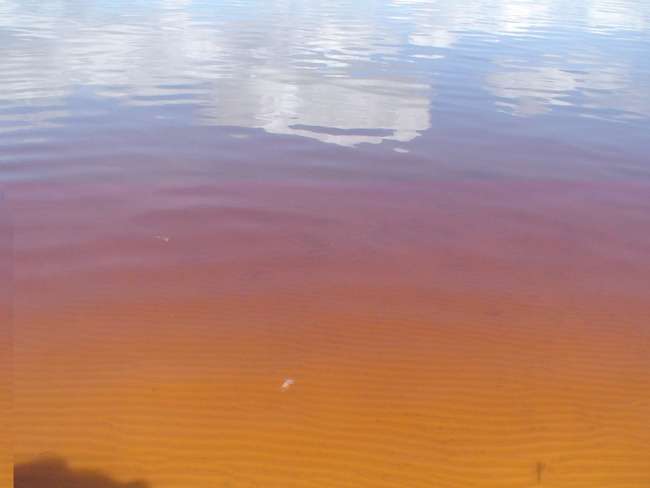 Изготовление украшения из кожис орнаментом
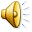